MAJIS Thermal Condition in some science cases
Bortolino Saggin
Bortolino.saggin@polimi.it
1
IAPS 9-10/10/2019
JUICE - MAJIS – STM#5
Observation Cases
GEO 5000
Beta angle 30°
Beta angle 45°
Beta angle 60°
GCO 500 Beta angle 65°
2
Nodes of interest
IR detector node 5400001
IR sidecar	5400011
VIS detector 5400002
VIS sidecar 5400012
3
simulation parameters
GE0 5000 km
Inclination i=97.1°	
Eccentricity : e=0
Beta angles : 30°, 45°, 60°
GCO 500 km, inclination 100.8°, 
Power dissipations
Sidecar Power dissipation: Ws=0.6 W (0.25 W in the RTMM)
Detector Power dissipation: Wd=0.0006 W (0.03 or 0.042W in the RTMM)
Scan unit Wsc=0.168W
4
simulation parameters
Hot case:
Conductive interface temperature -17 °C
SWI temperature -20°C
UVS temperature 40°C
ME temperature 70°C
Cold case 
Conductive interface temperature -50 °C
SWI temperature -40°C
UVS temperature -25°C
ME temperature -26°C
5
GCO 500km, beta 62°, Cold S/C, VIS detector (Reference RTM)
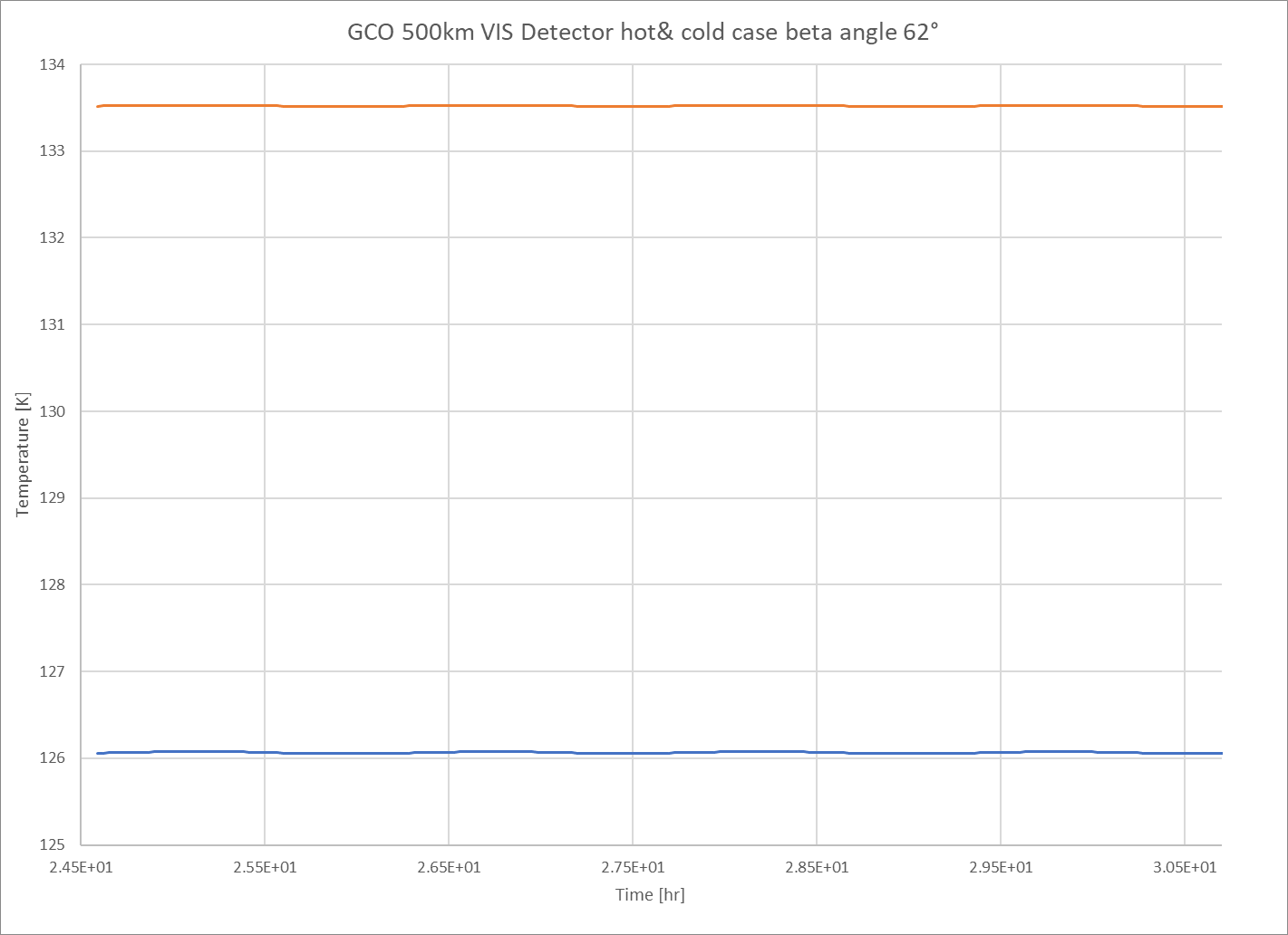 6
GCO 500km, beta 62°, cold &hot S/C, IR detector (Reference RTM)
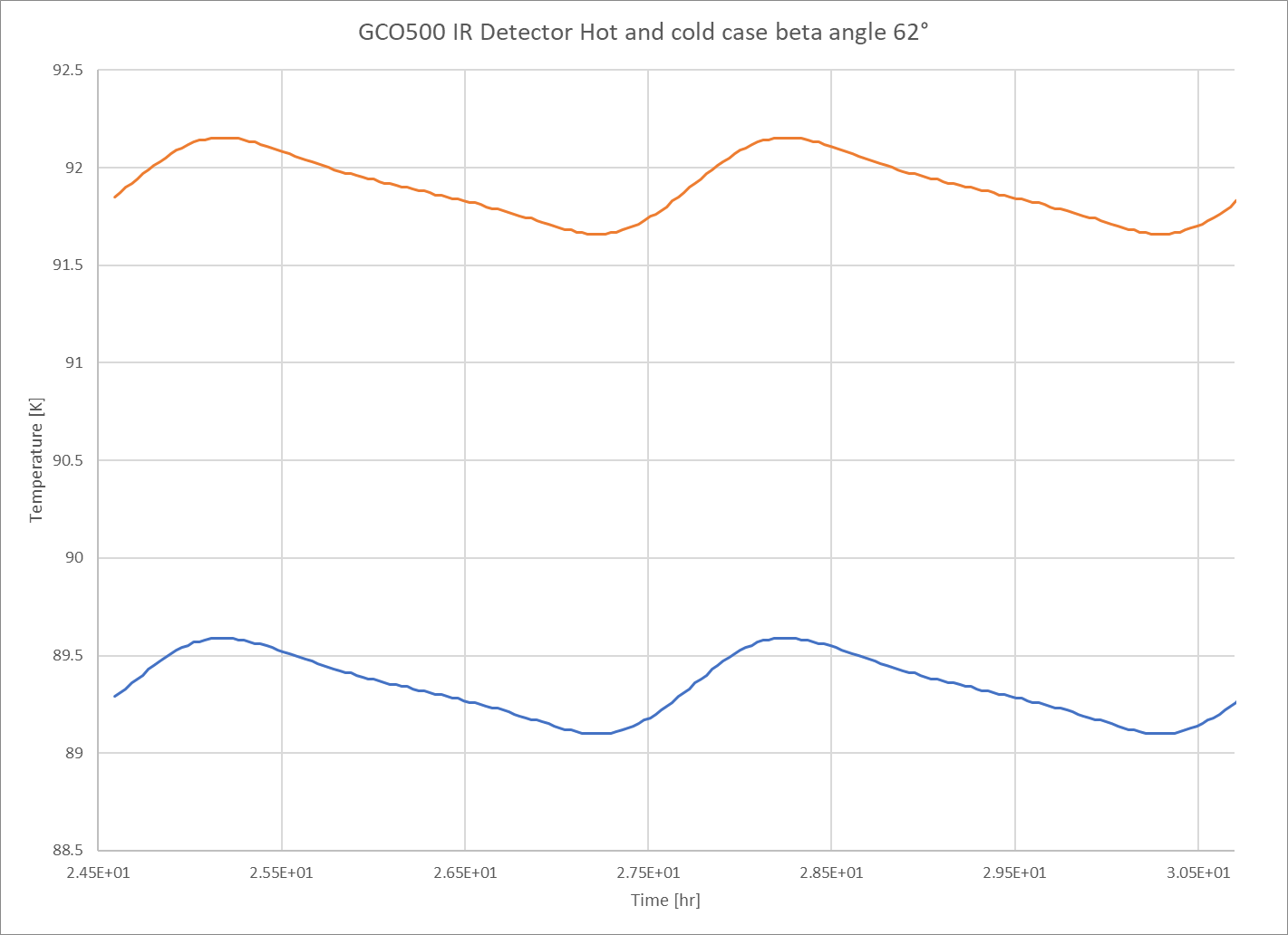 7
Effect of new detectors power dissipation GCO 500km, beta 62°, hot S/C, IR detector
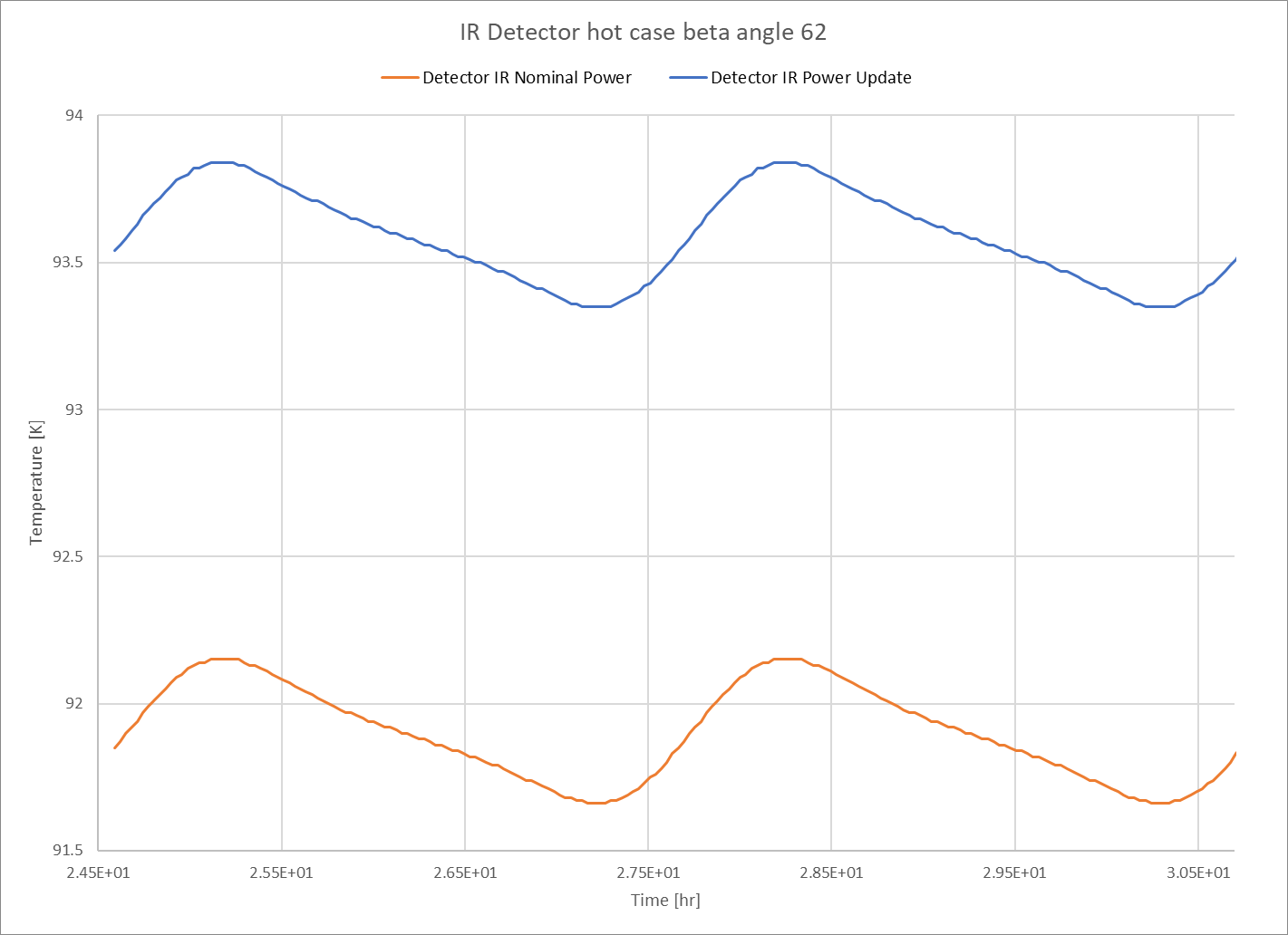 8
Effect of detectors power dissipation GCO 500km, beta 62°, hot S/C, VIS detector
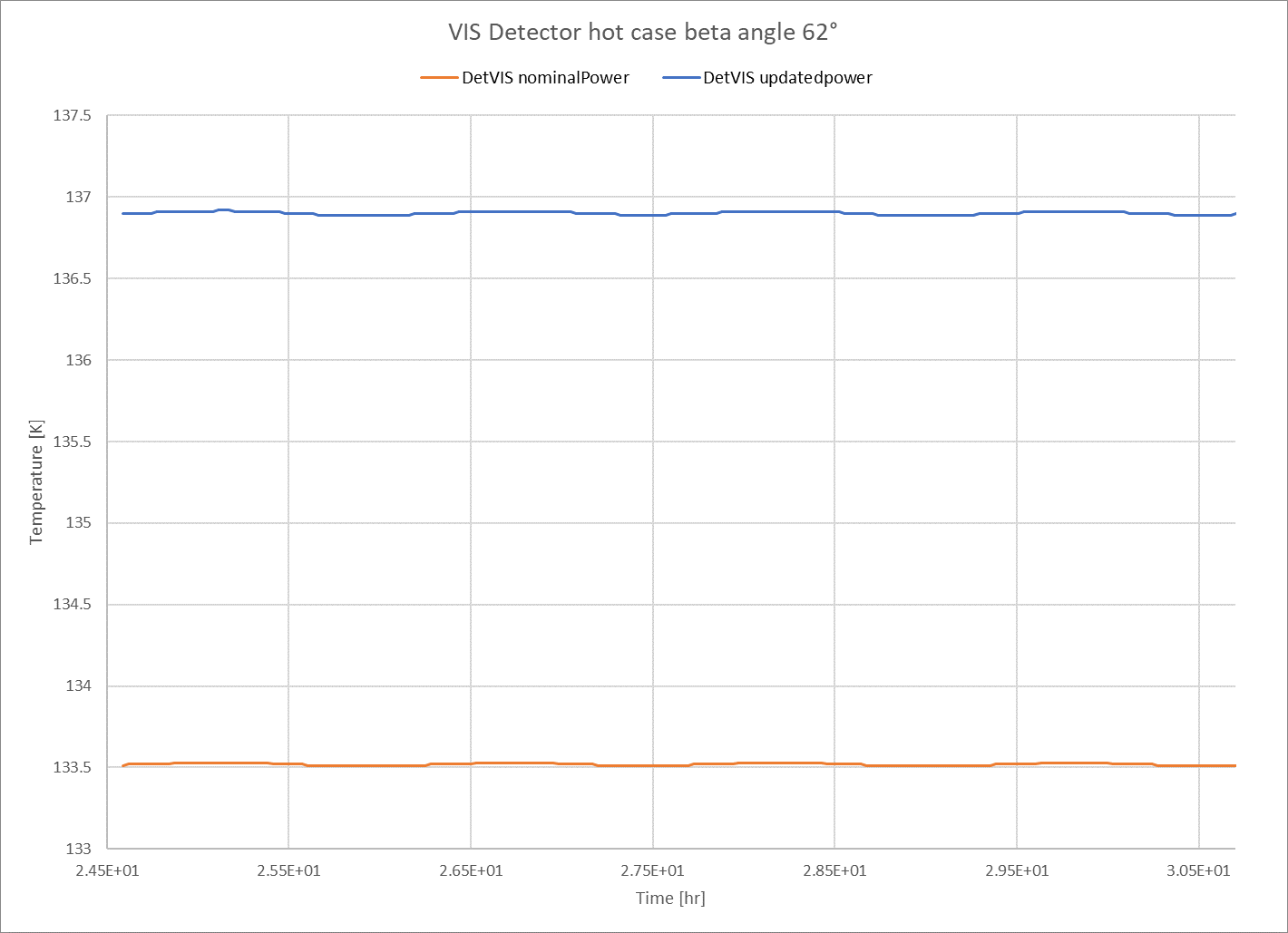 9
Effect of orbit inclination GCO 500km, beta 62°, hot S/C, IR detector
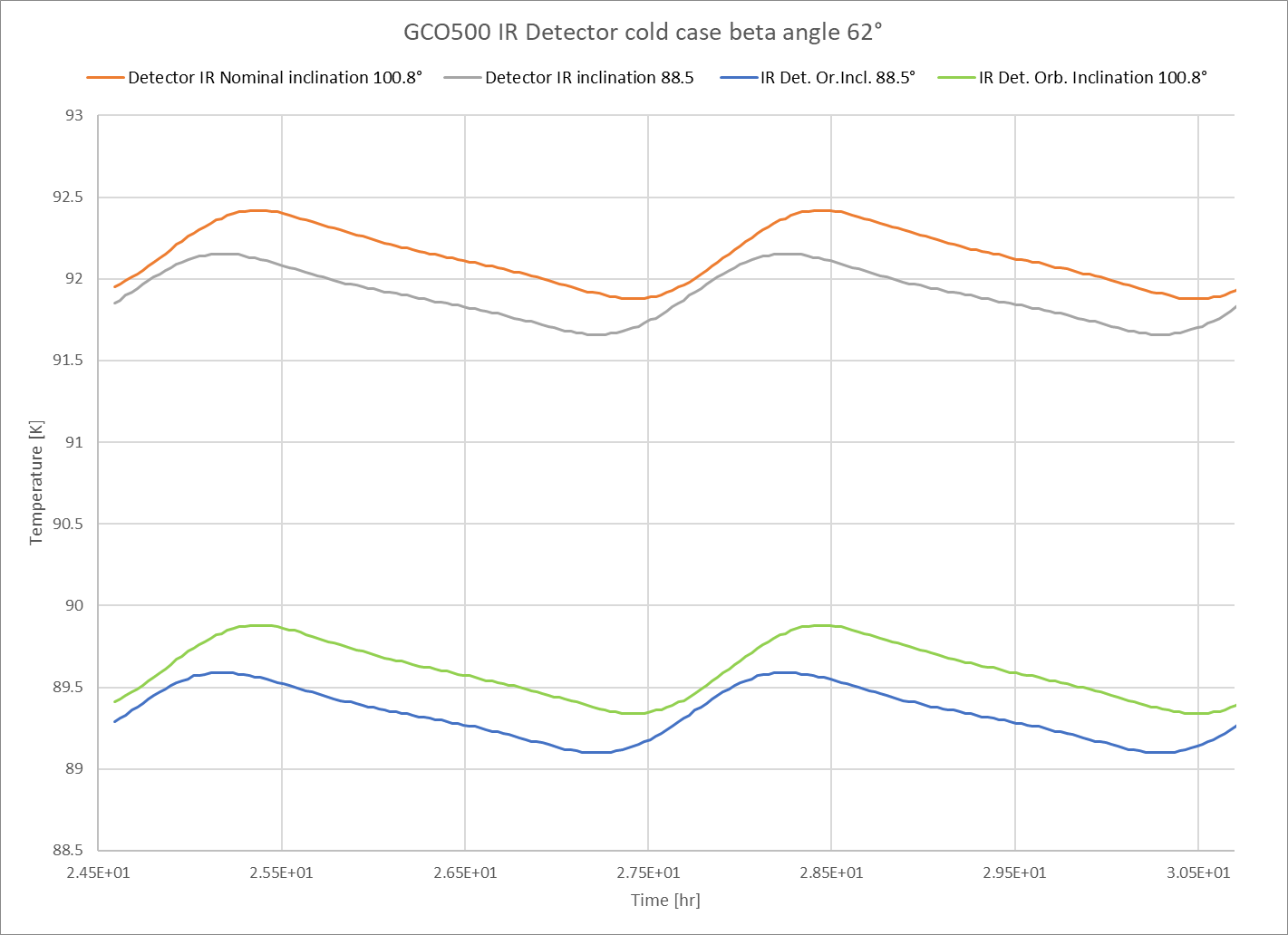 10
Effect of orbit inclination GCO 500km, beta 62°, hot S/C, VIS detector
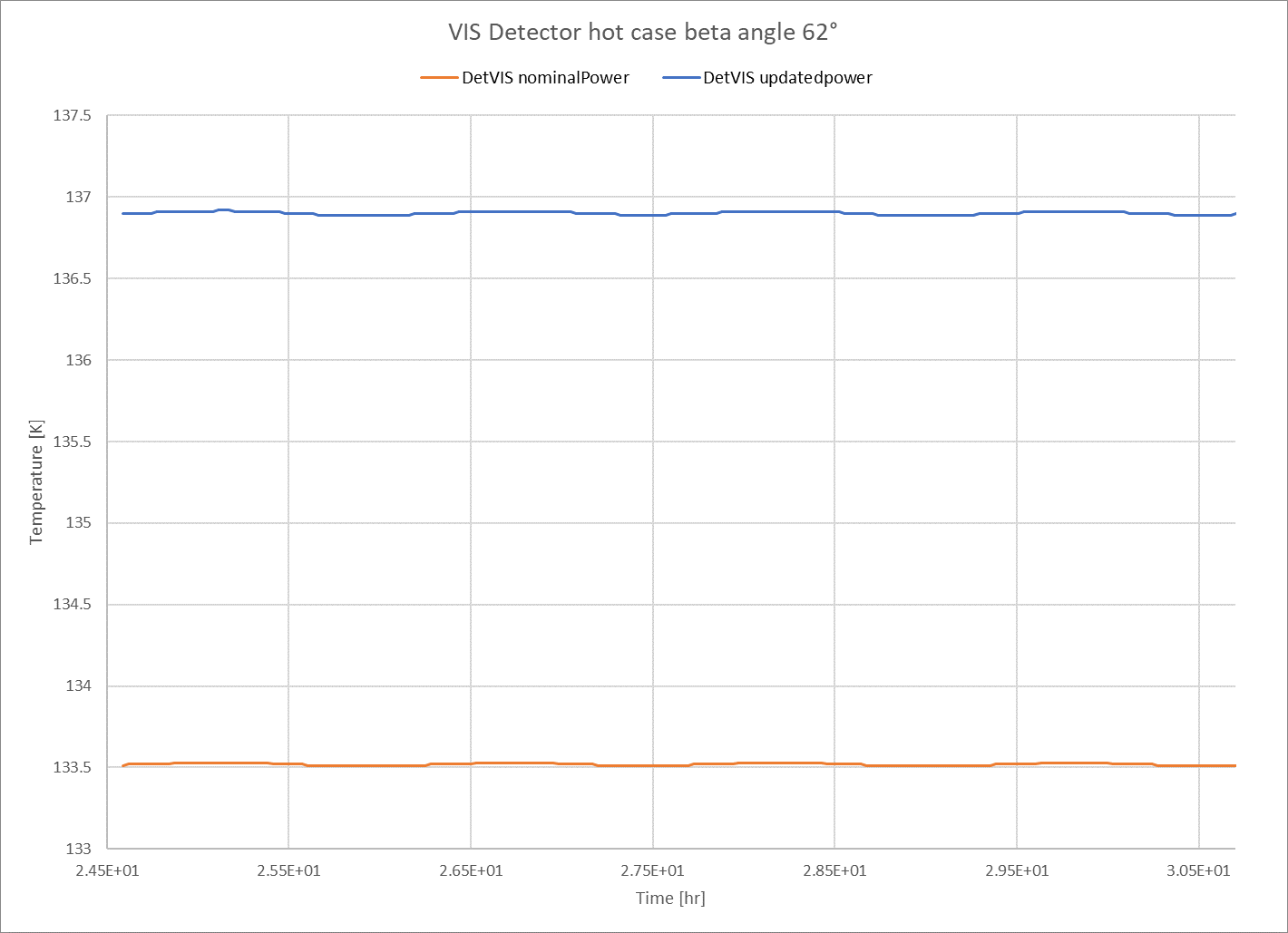 11
New orbit inclination GCO 500km, beta 62°, VIS detector
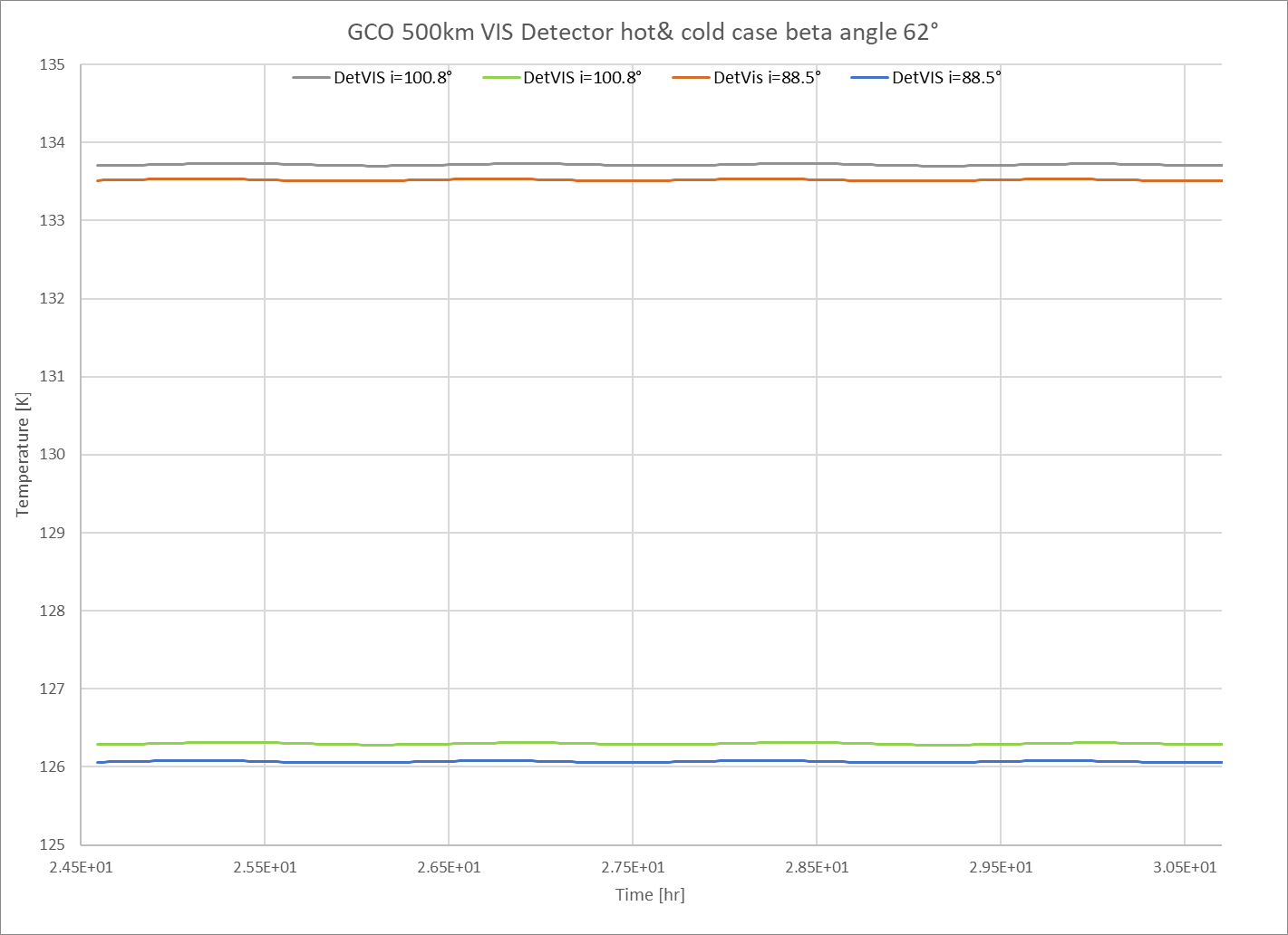 12
New orbit inclination GCO 500km, beta 62°, IR detector
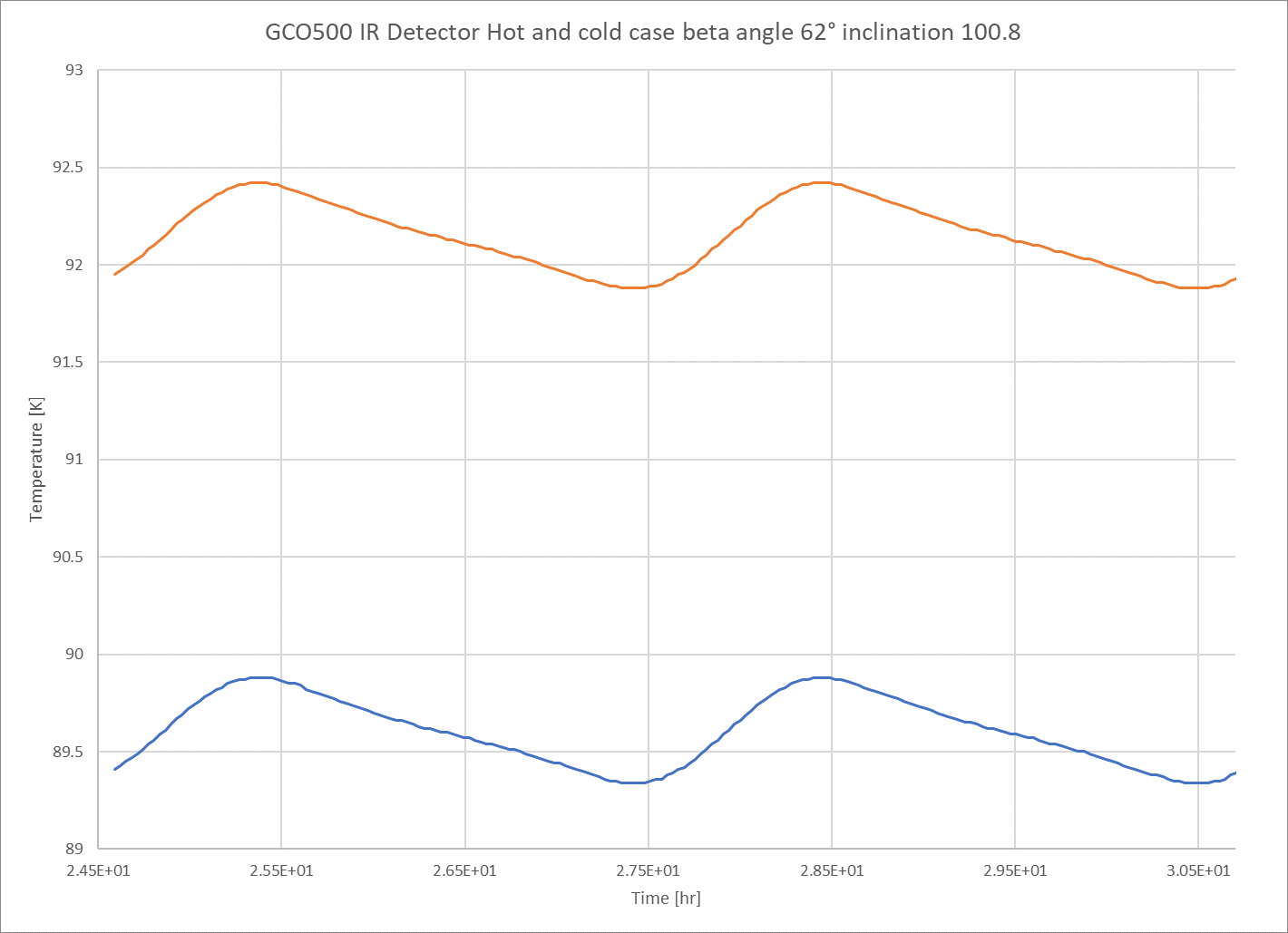 13
GEO 5000km, beta 30° Hot&Cold S/C VIS detector
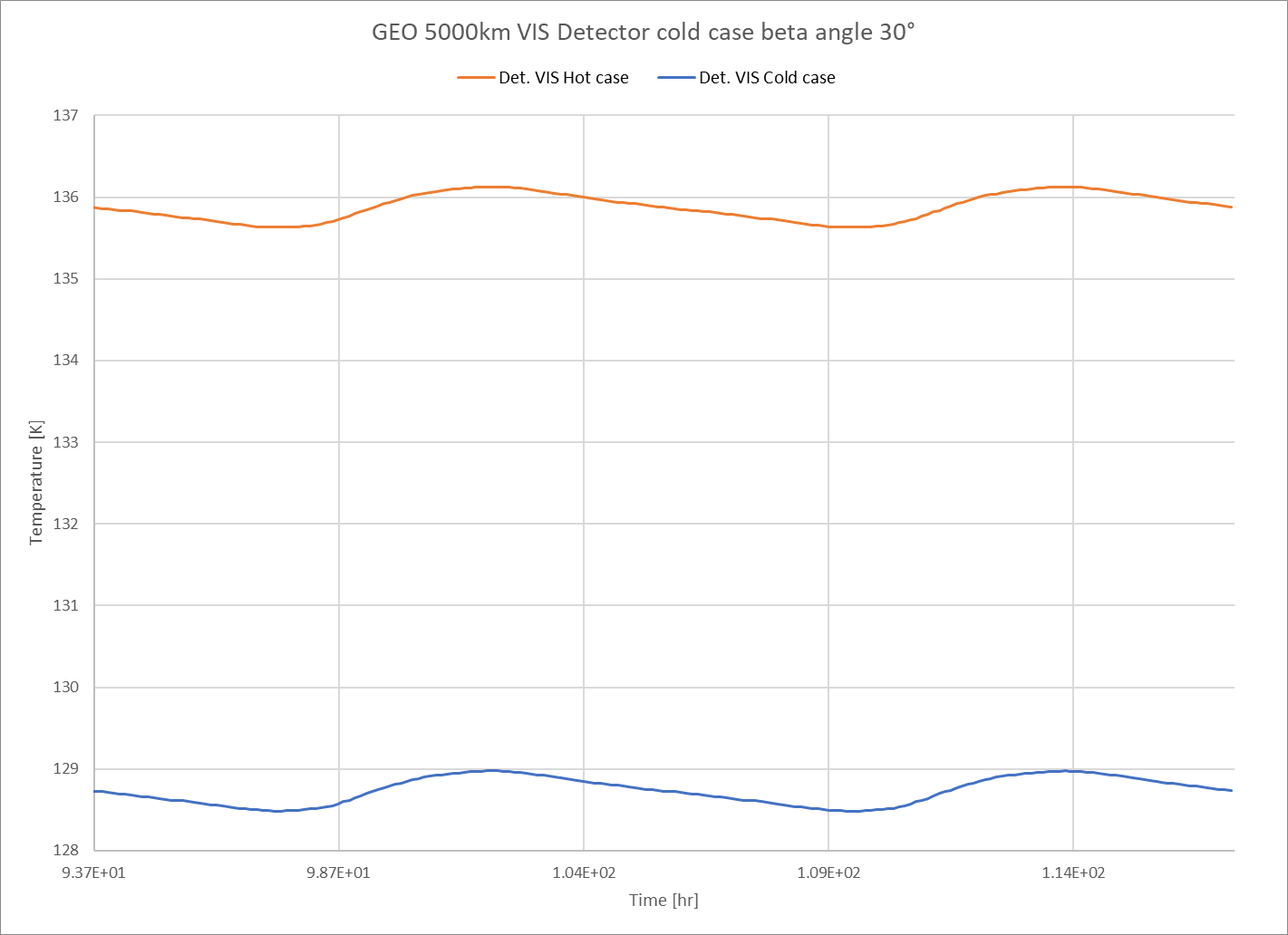 14
GEO 5000km, beta 30° Hot&Cold S/C, IR detector
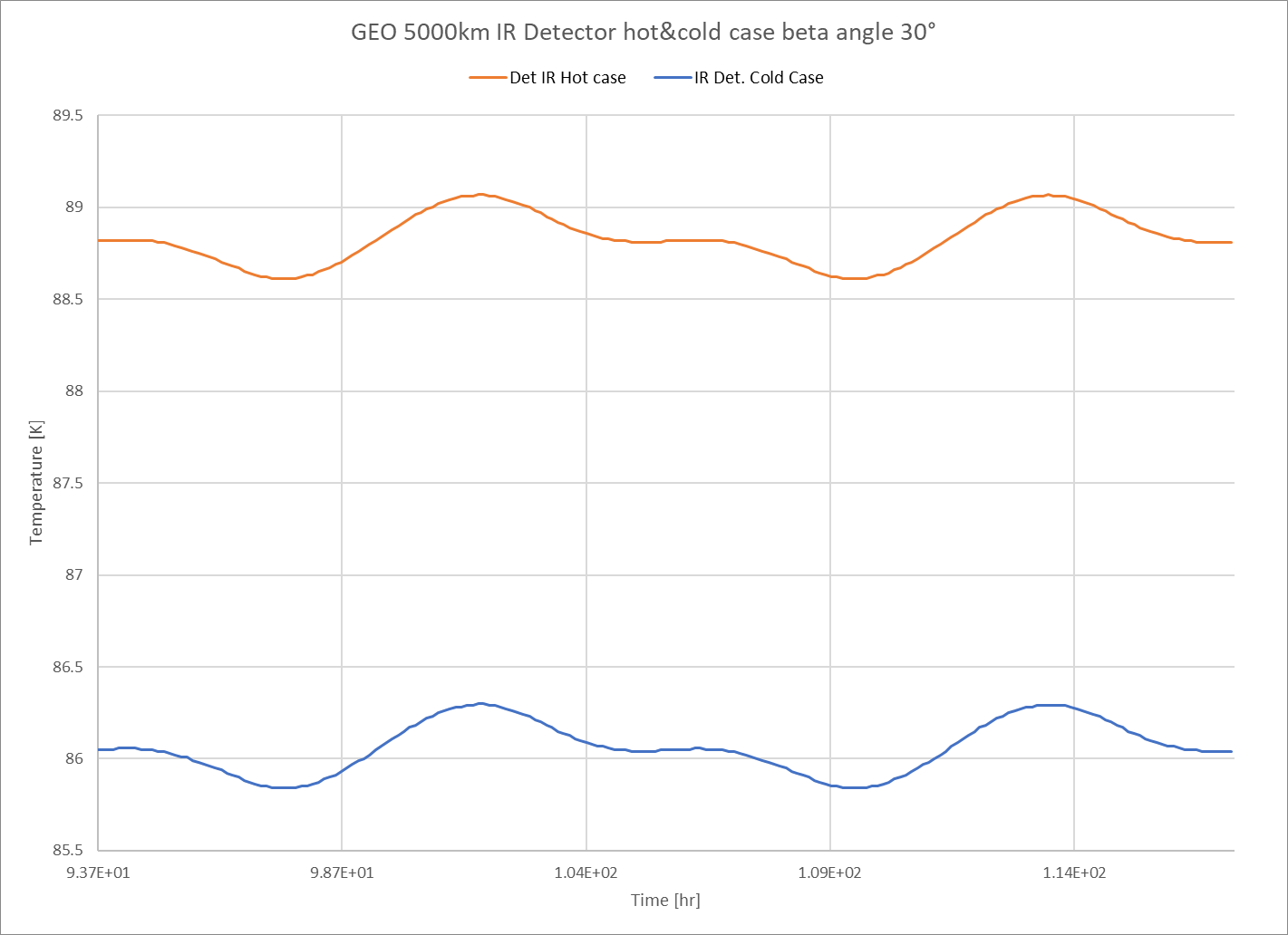 15
GEO 5000km, beta 45°,  Hot &cold S/C VIS detetctor
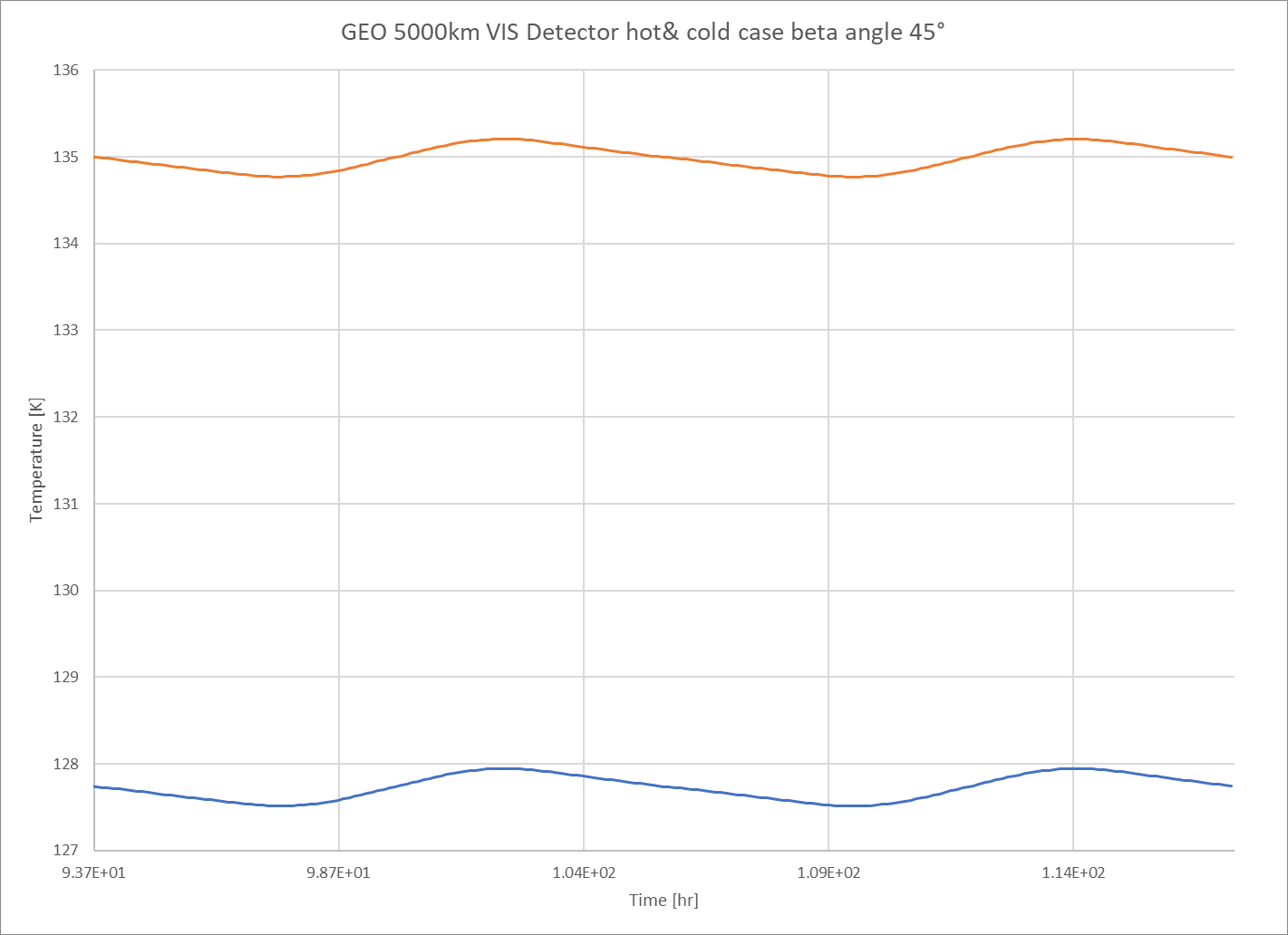 16
GEO 5000km, beta 45°,  hot S/C IR detector
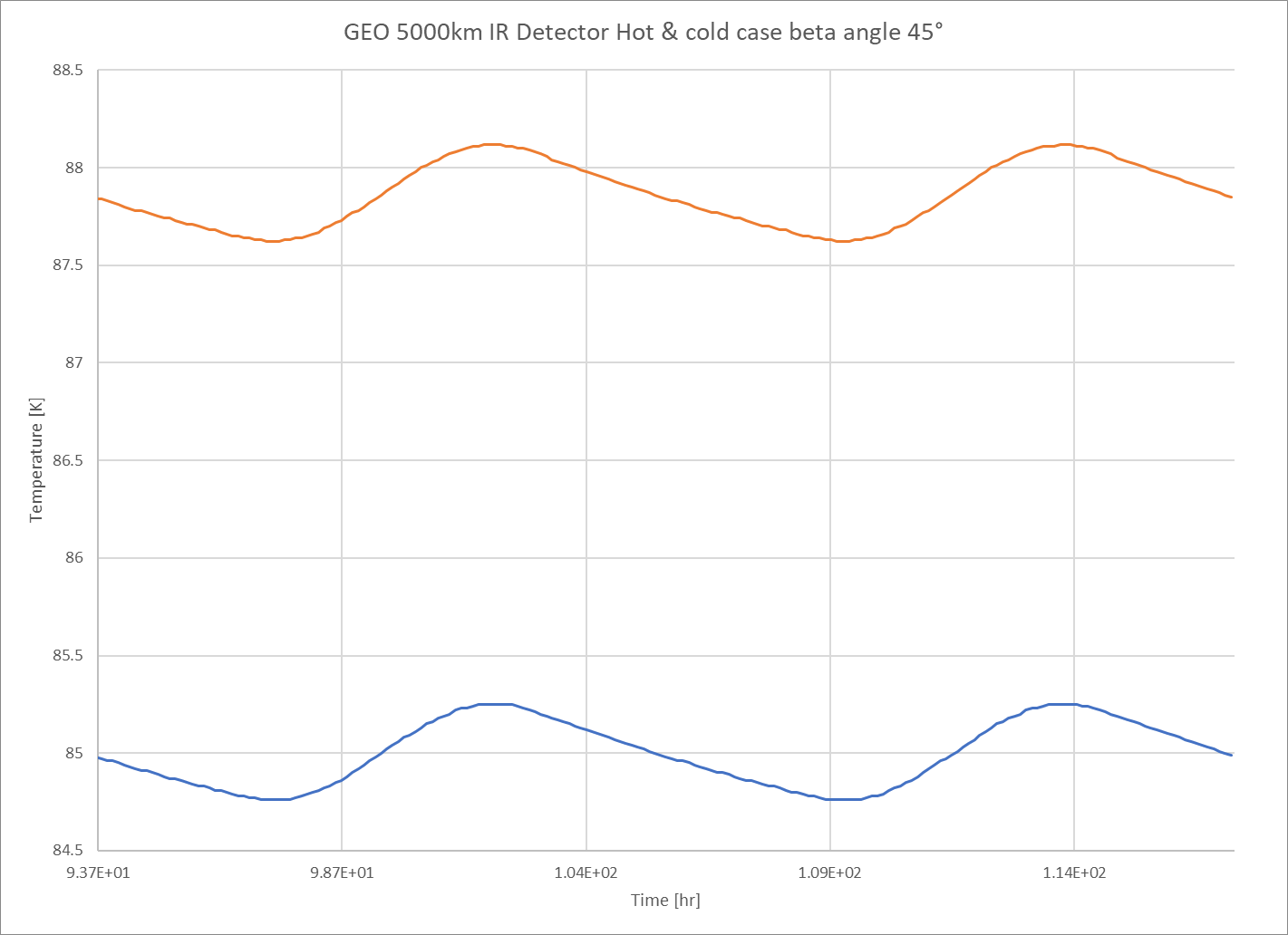 17
GEO 5000km, beta 60°,  Hot&cold S/C VIS detetctor
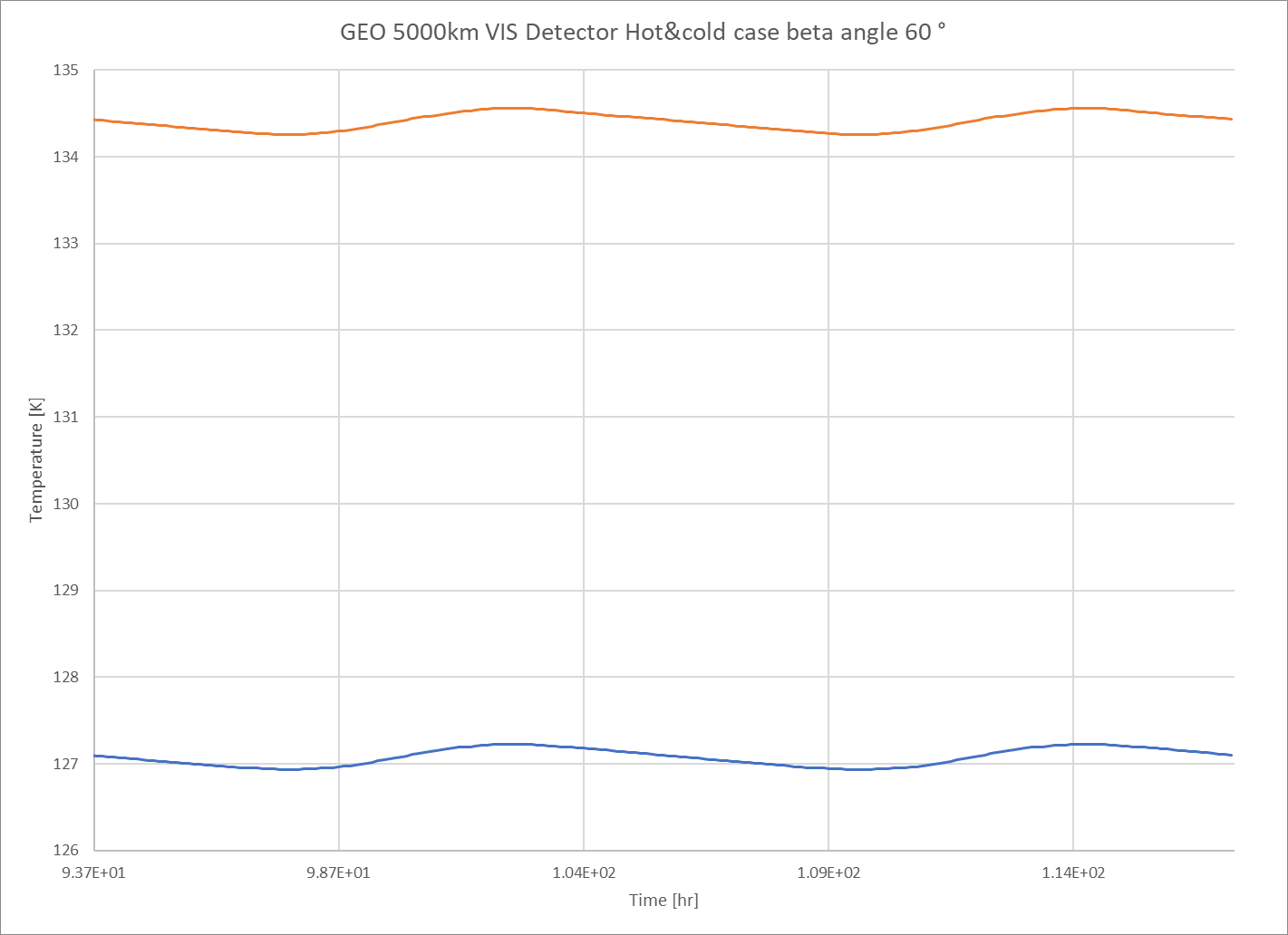 18
GEO 5000km, beta 60°,  hot&cold S/C IR detector
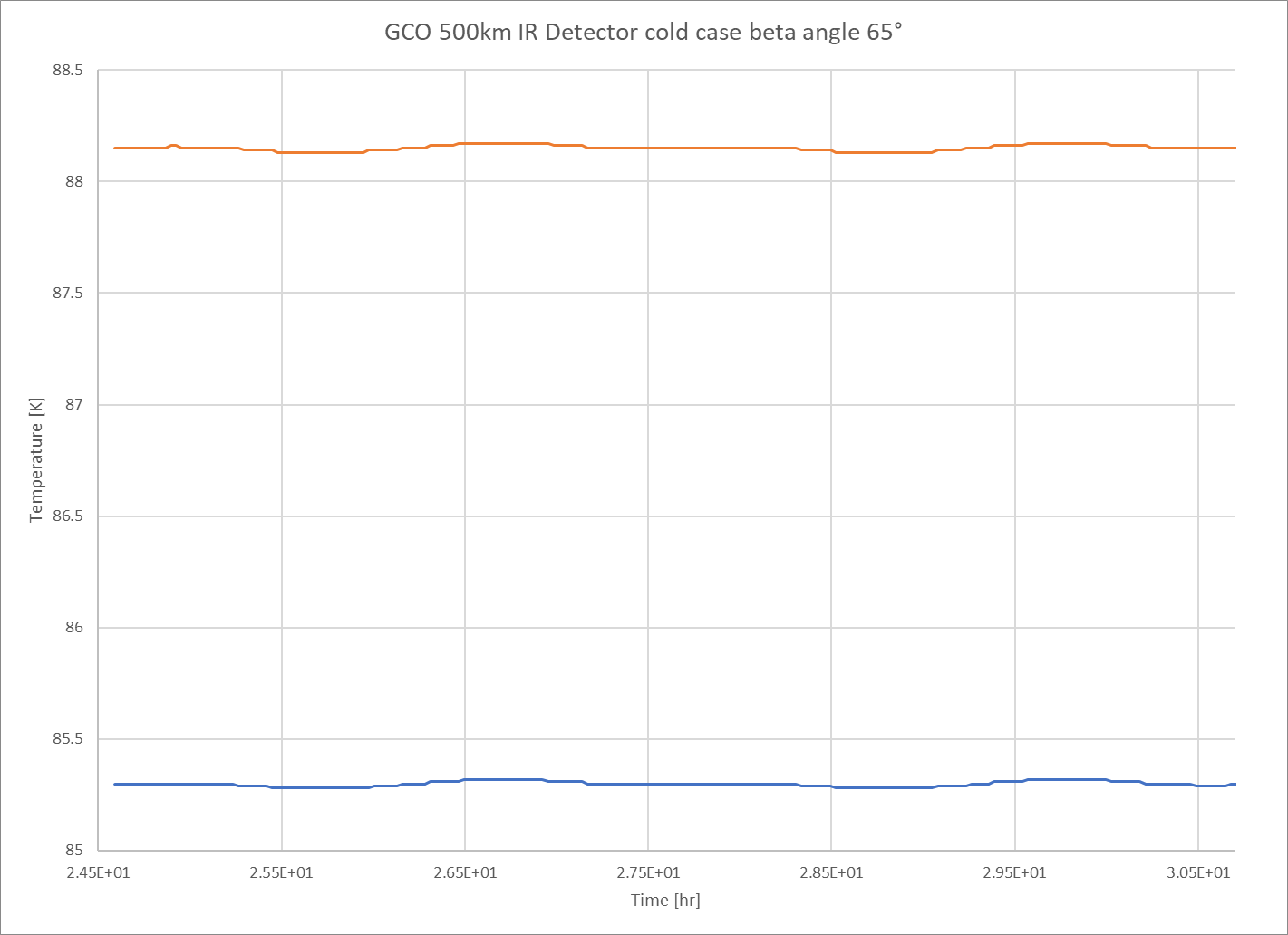 19
GCO 500km, beta 65°,  Hot&cold S/C VIS detector
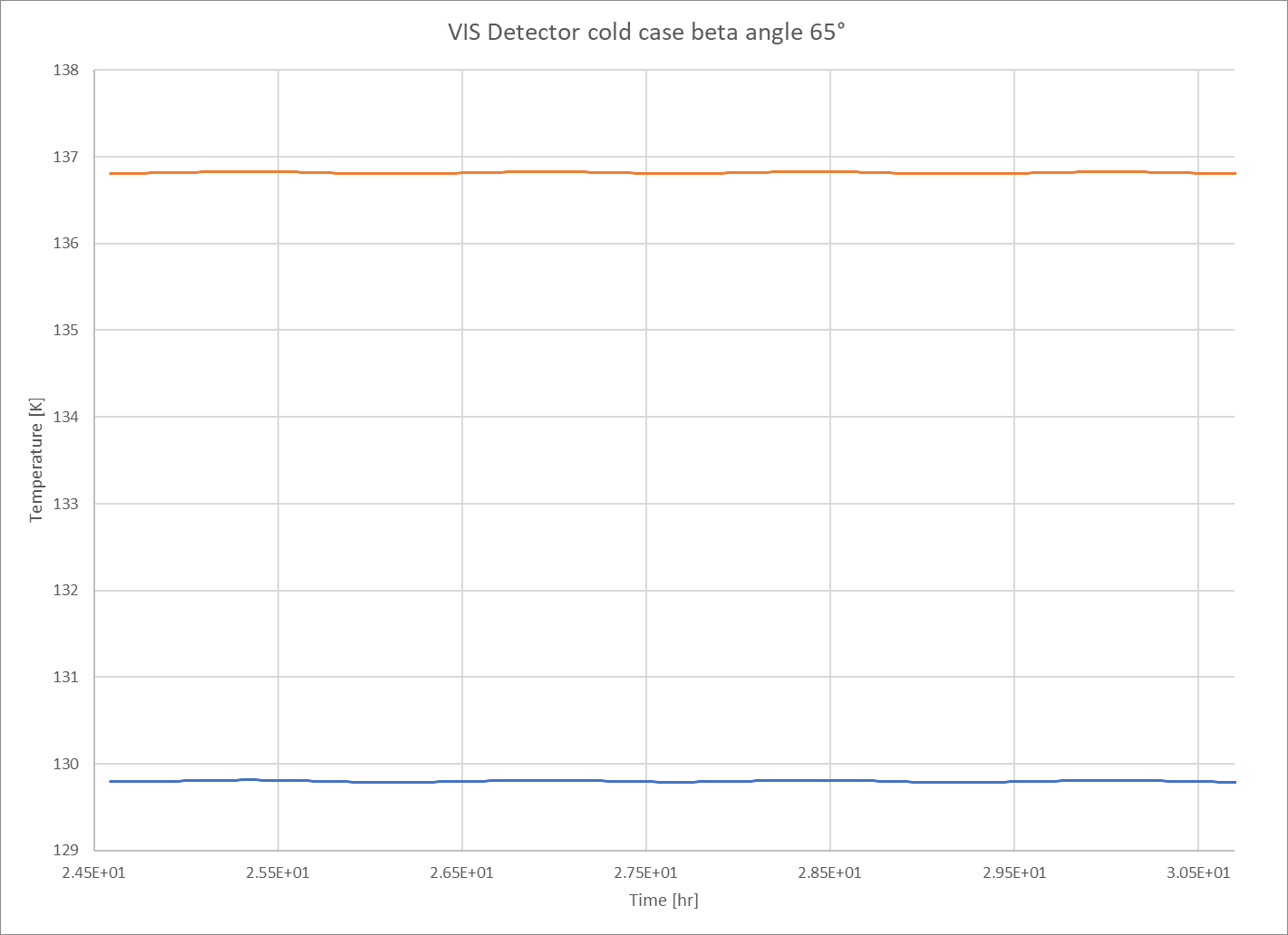 20
GCO 500km, beta 65°,  hot&cold  S/C IR detector
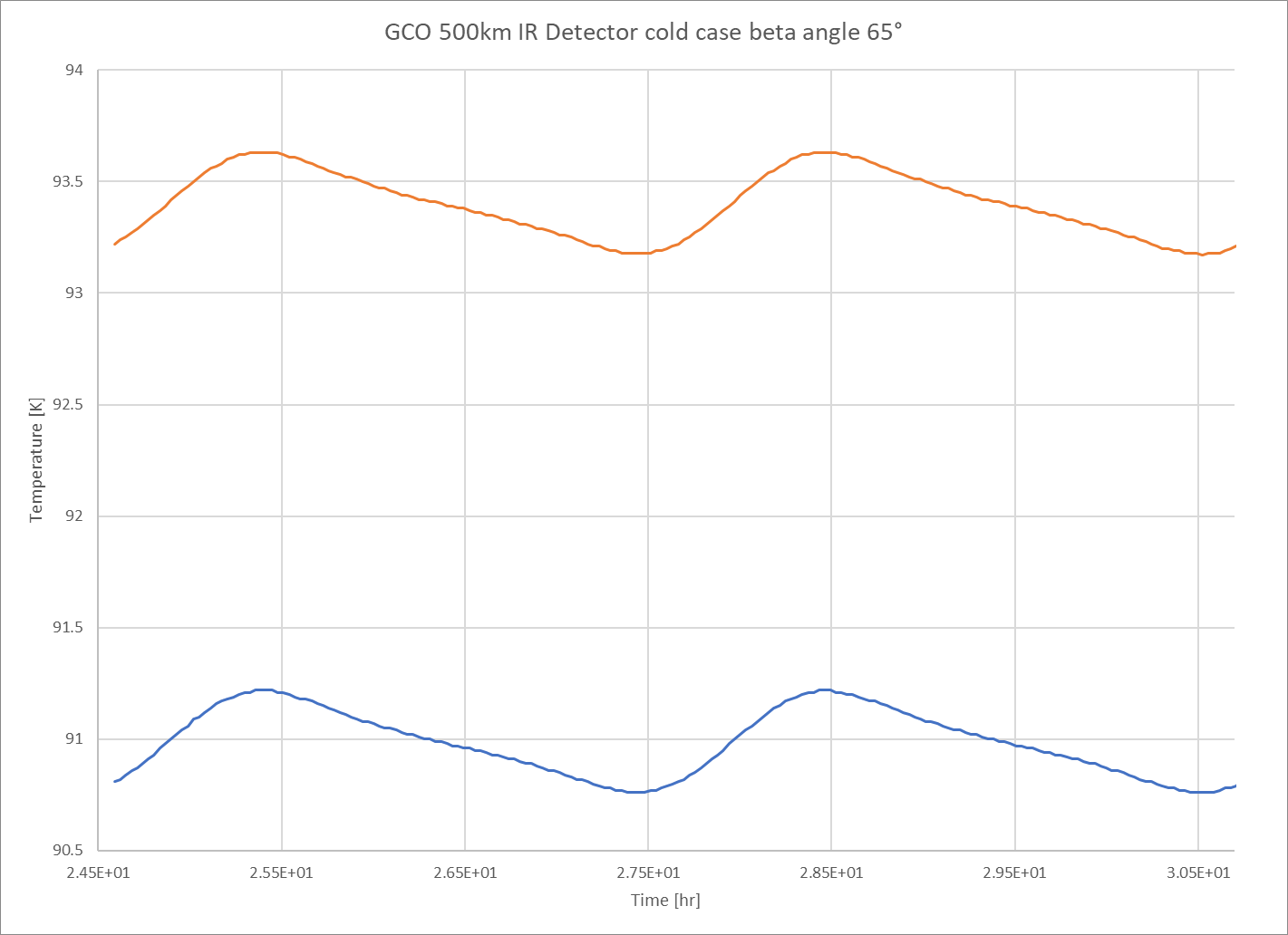 21
Conclusions
Detectors Power dissipation is a key factor, accurate values and profiles are needed  to perform meaningful analysis
The changes in orbit inclination at GCO has a small inpact on the 
During GEO the operation is always possible with some margin on the temperature requirements
22